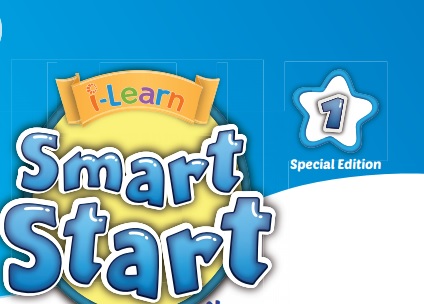 Bố trí Nội dung và Tiêu đề với Danh sách
Thêm dấu đầu dòng thứ nhất tại đây
Thêm dấu đầu dòng thứ hai tại đây
Thêm dấu đầu dòng thứ ba tại đây
SCHOOL THINGS
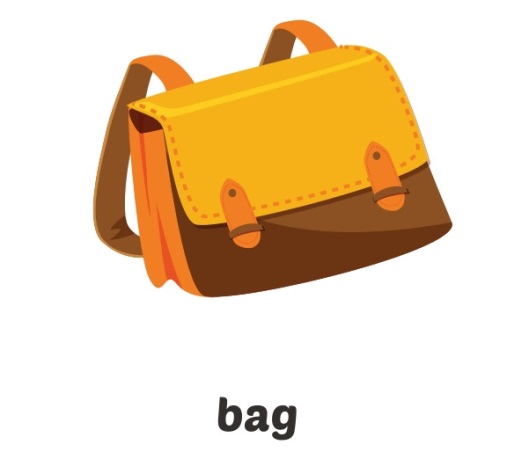 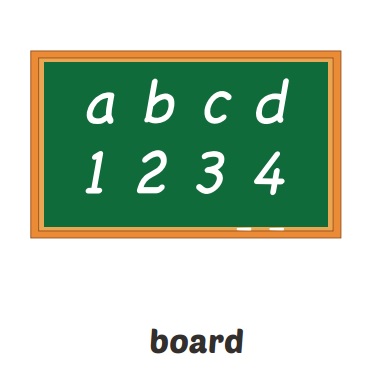 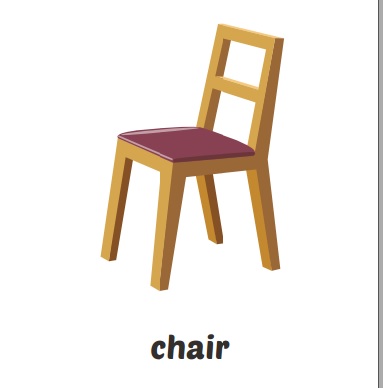 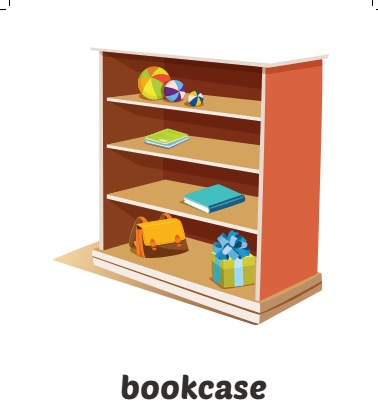 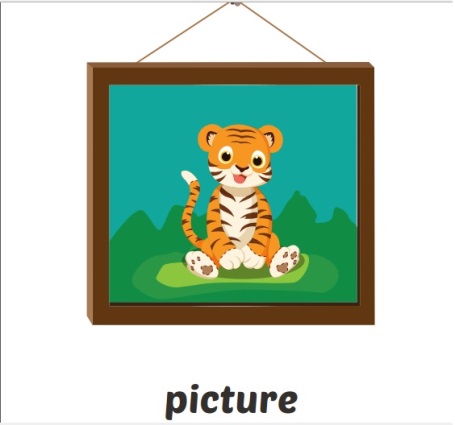 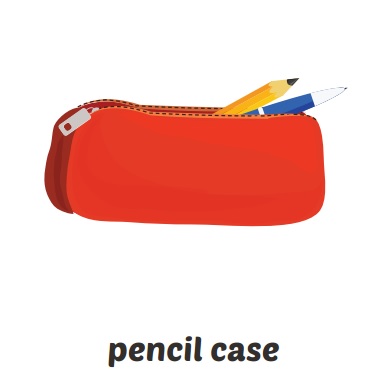 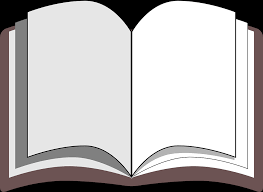 SCHOOL THINGS
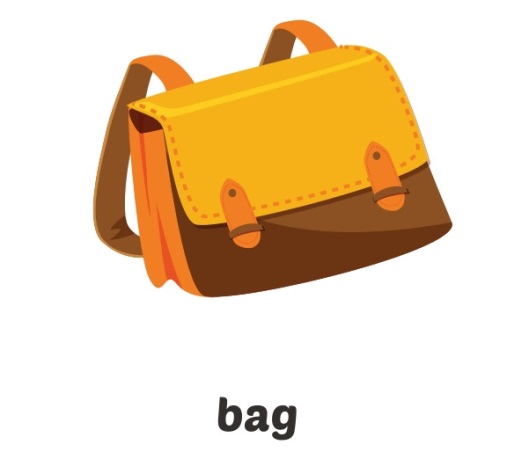 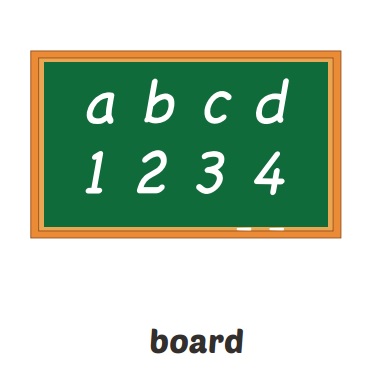 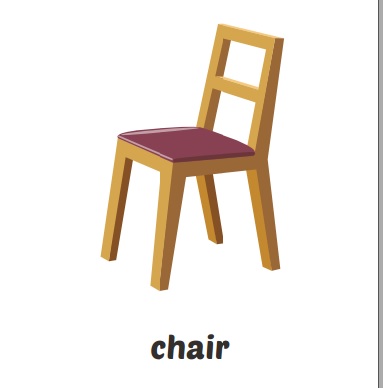 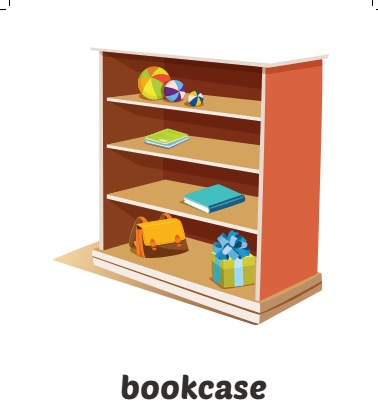 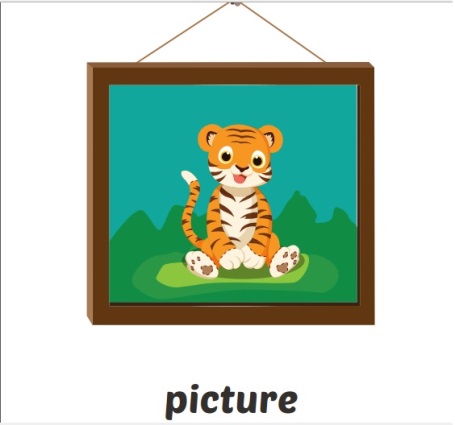 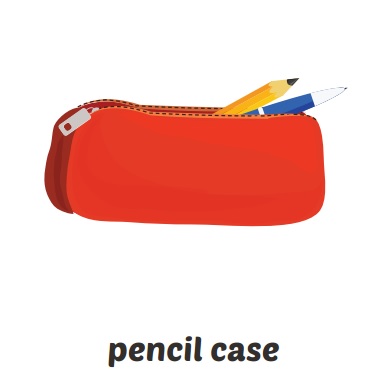 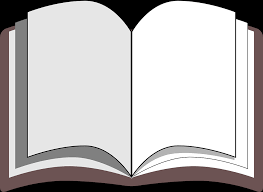 D
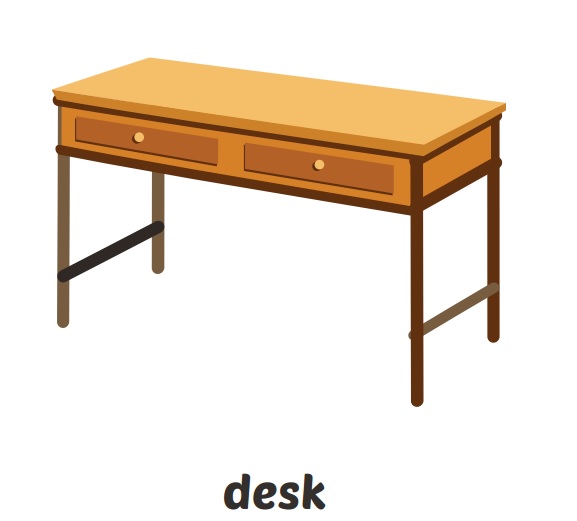 d
desk
It’s a desk
B
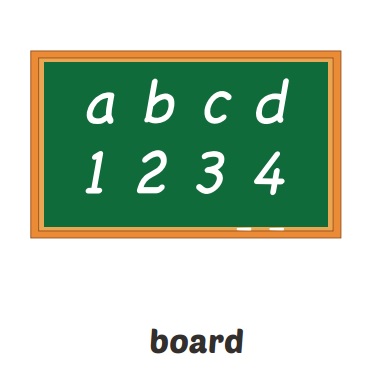 b
board
It’s a board
C
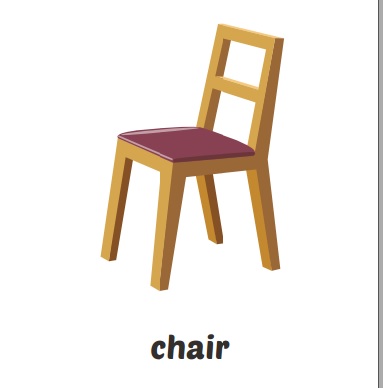 ch
chair
It’s a chair
S
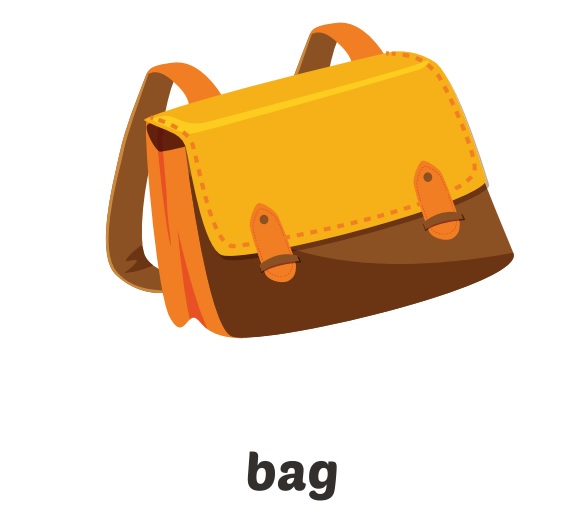 s
schoolbag
It’s a schoolbag
desk
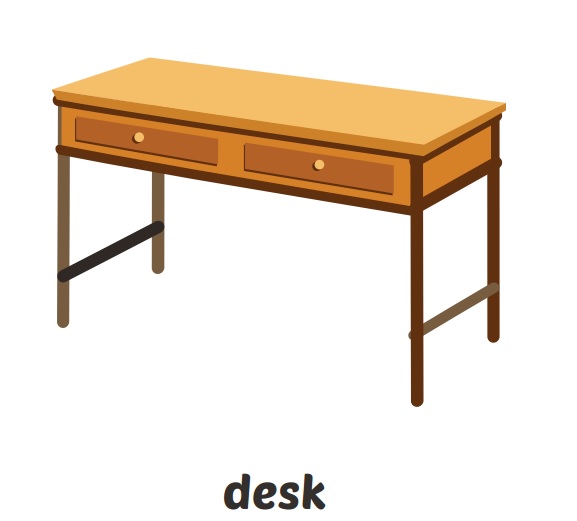 board
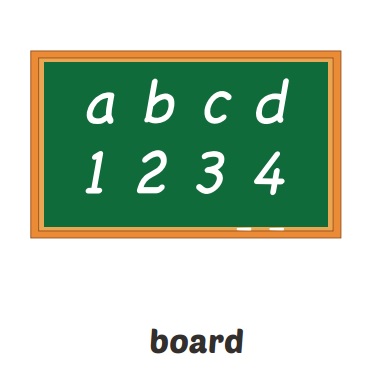 chair
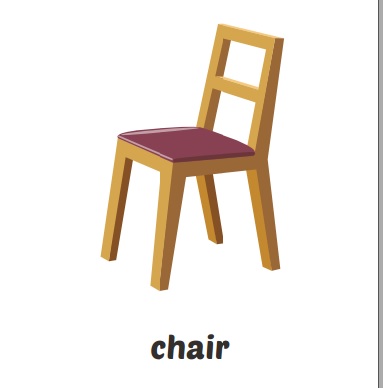 schoolbag
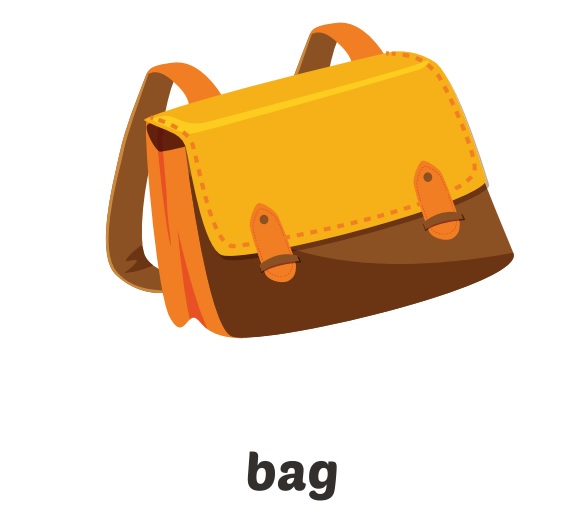 Missing game
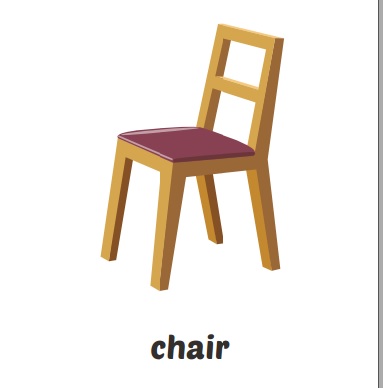 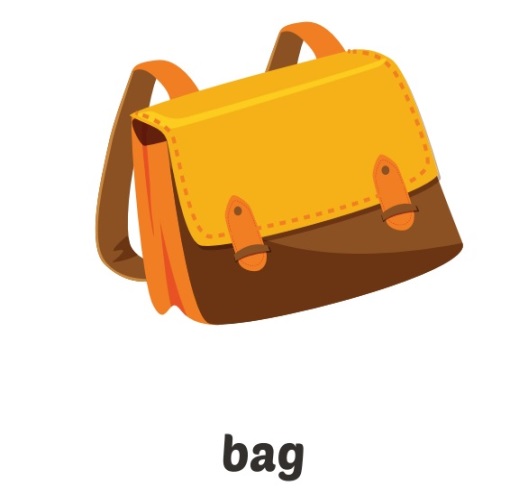 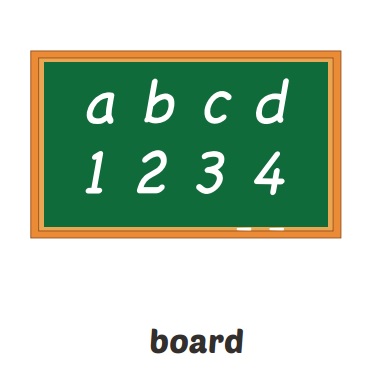 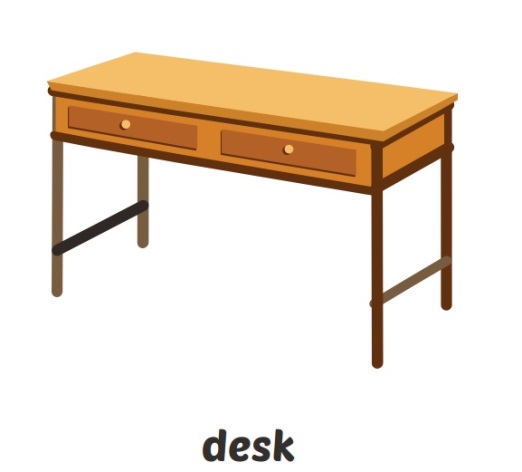 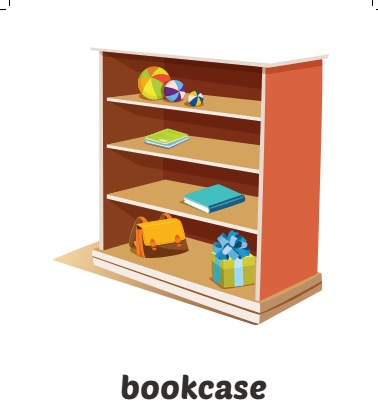 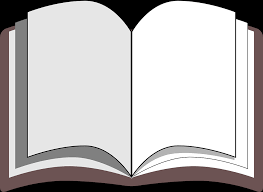 notebook
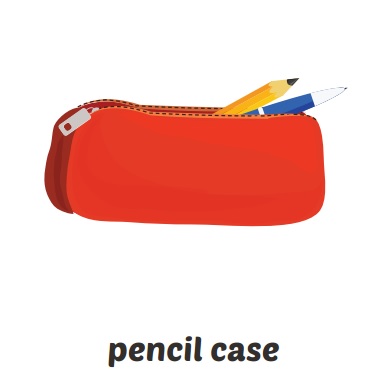 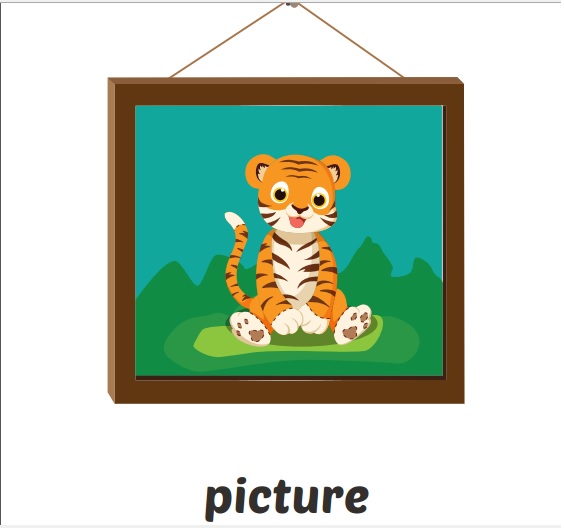 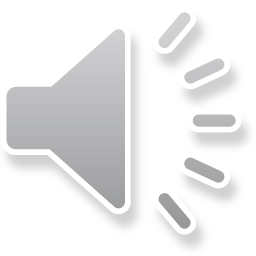 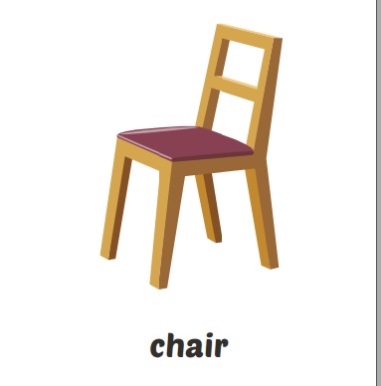 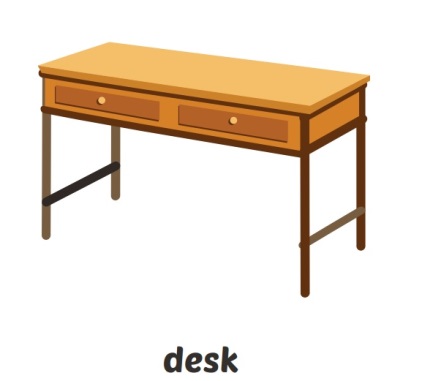 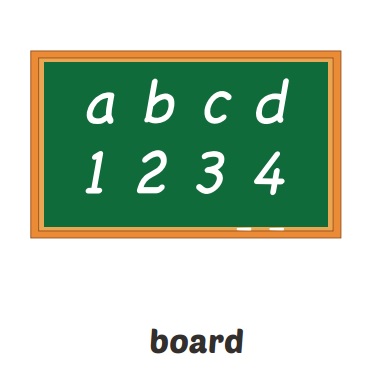 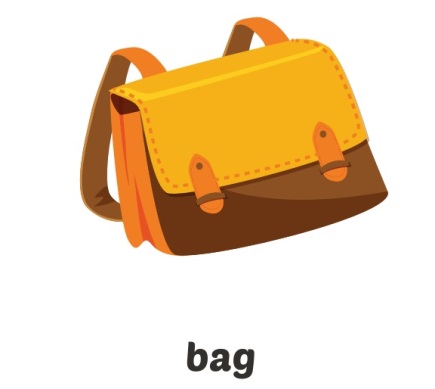 school
Desk-desk-board- board- chair- schoolbag
Board- board- chair- chair- desk- schoolbag
Chair- chair- desk-desk- board- schoolbag
Desk- desk- board- board- chair- schoolbag
Board- board- chair-  chair- desk -schoolbag
Chair- chair-desk- desk- board- schoolbag
Trace and match
       (trace in mini-boards)
1
2
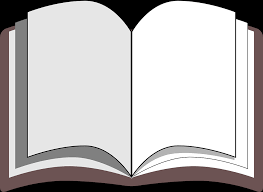 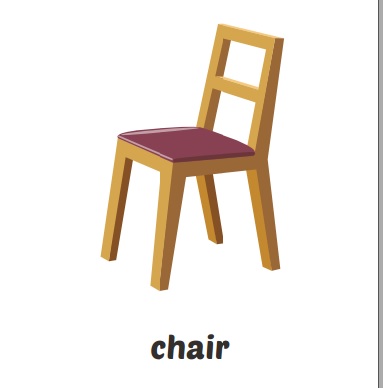 a. board
b. desk
c. schoolbag
d. pencil case
e. chair
f. notebook
3
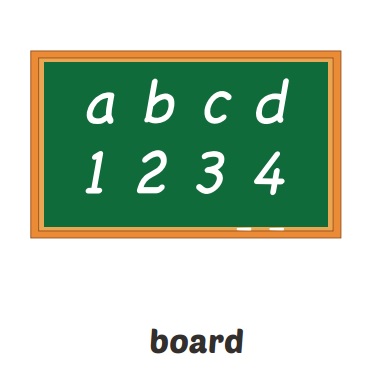 4
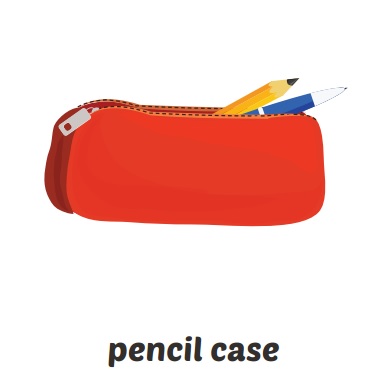 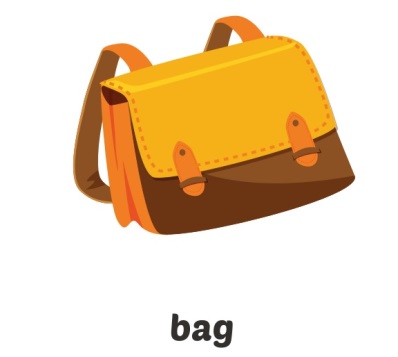 5
6
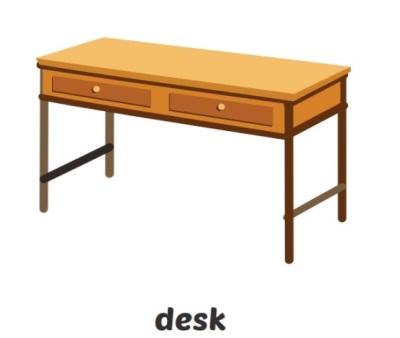 HOMEWORK
Tập đọc lại nhiều lần
Thực hành nhận biết các đồ dùng học tập bằng vật thật
Viết lại nhiều lần cho thuộc
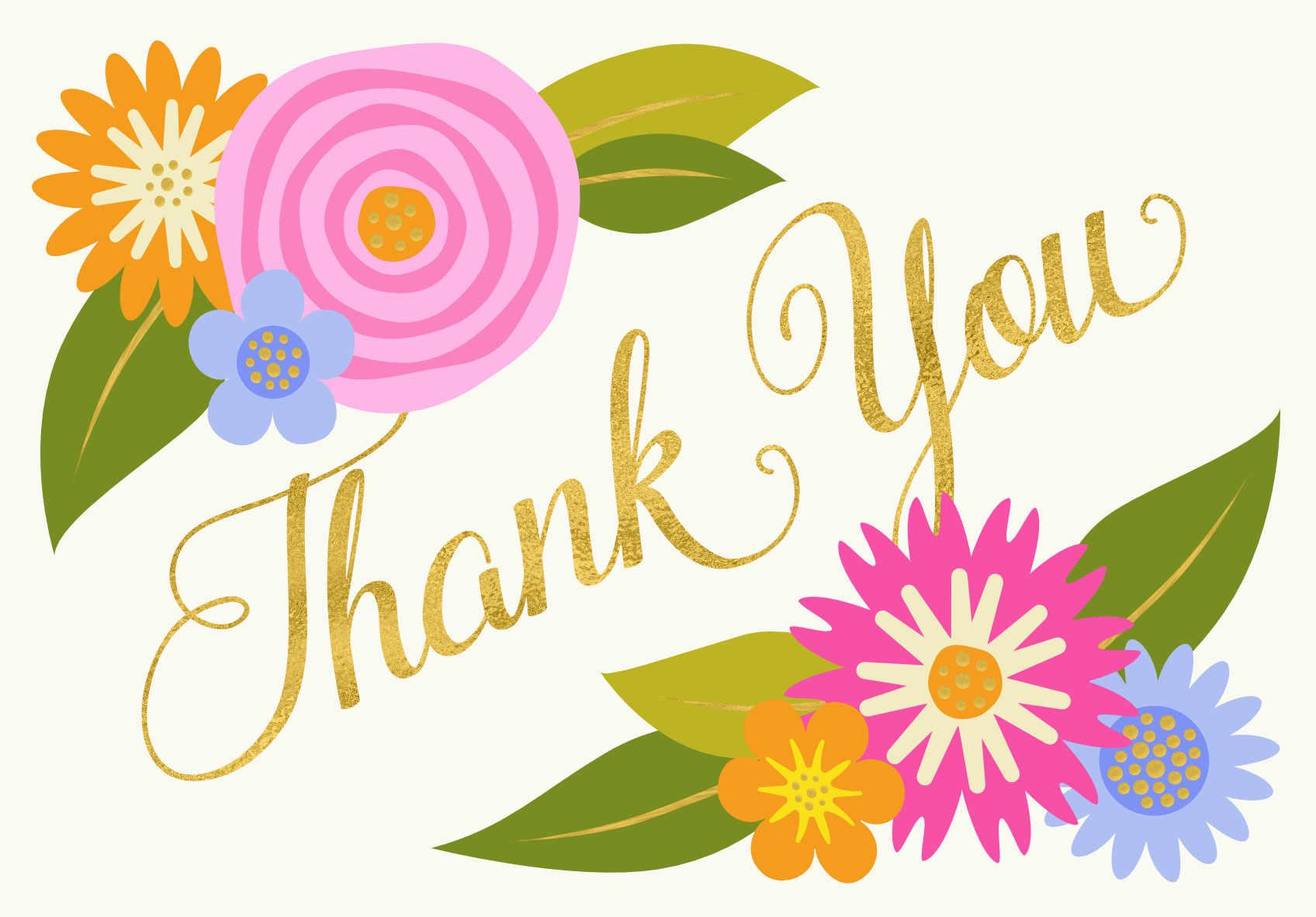